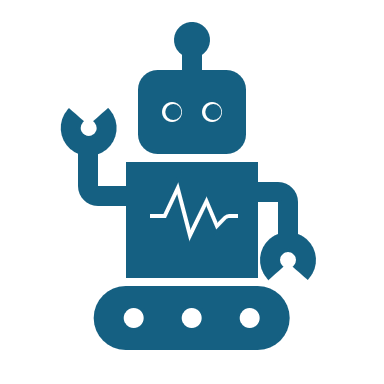 Periode 7, week 5, les 113 maart 2024
Q & A / werkplaats
Vandaag
Warming up
QA: gedrag en angst
QA: faalangst
QA: PTSS
QA: ASS
WP

Let op! Over deze (en alle andere) QA’s gaat het bij de toets van 28 maart. (Aantekeningen?!)
Presentaties
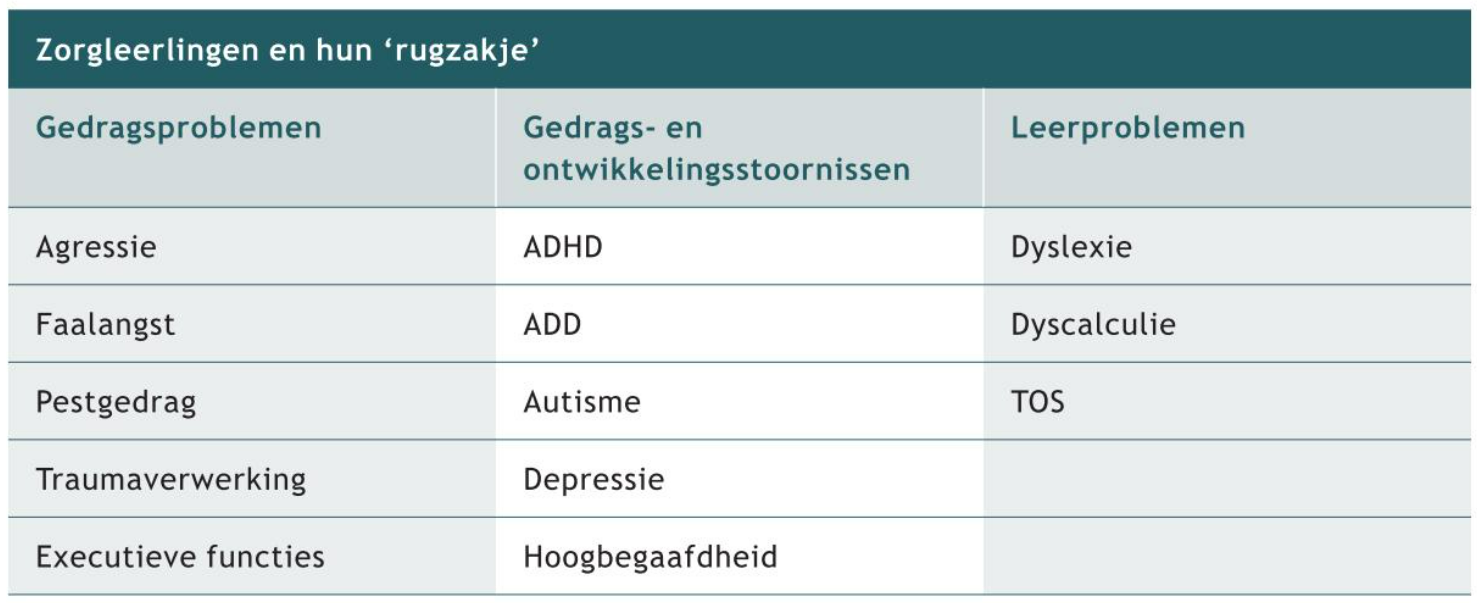 Gedrag en concentratie
Wat is concentratie?


Aandacht die je op één onderwerp richt
Vorige week
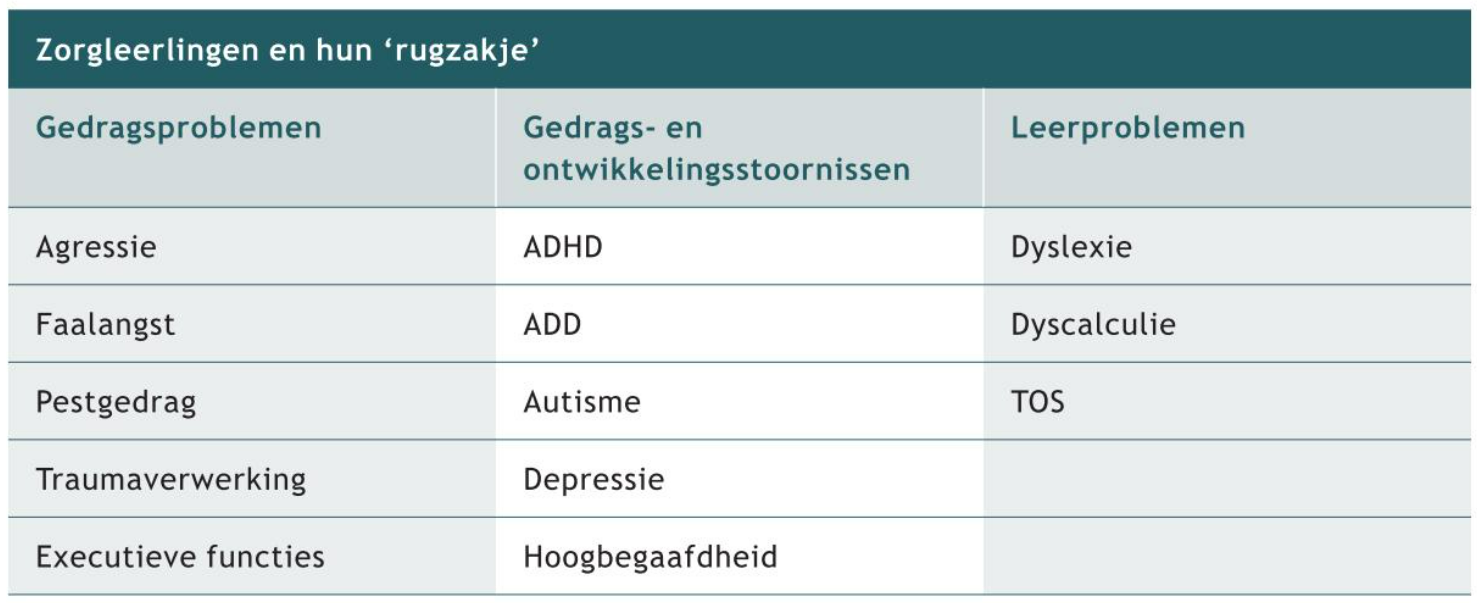 Gedrag en concentratie
Wat is concentratie?


Aandacht die je op één onderwerp richt
VandaagAngst: Faalangst PTSSASS
Volgende IBO: Didactisch ondersteuner
Warming-up
Schrijf een Rap van minimaal 12 regels. (meer is beter)
Over 5 minuten wordt door middel van loting bepaald wie zijn rap voor de klas gaat uitvoeren.
De docent zorgt voor de beat. 

Timer
Wat je zojuist voelde is faalangst
Angst bij moeten presteren.
Blokkeren
Flight or fight
Belemmerende gedachten- bijvoorbeeld dat andere negatief reageren- ik kan het toch niet- ik kan toch nooit wat
Als iets goed gaat ligt het niet aan henzelf

Stage????
Omgaan met faalangstige kinderen
Goed pedagogisch klimaat
Lastige situatie niet (altijd) vermijden
Fouten maken mag (is goed)
Tijd geven
Kleine stapjes
Overzicht
Mogelijkheden om vertrouwen te laten groeien
Positieve verwachtingen.
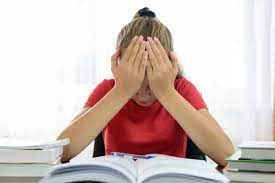 PTSS
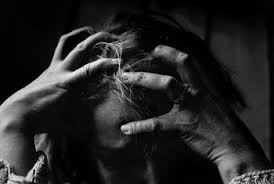 Posttraumatische stressstoornis
Vluchtelingen, pesten, gezinssituatie etc…..
Slecht slapen, gespannen, angst(dromen), schrikken, chaotisch, gejaagd, rusteloos, (soms) spelletjes met het trauma als thema
EMDR

Omgaan met PTSSRust en veiligheidNiet laten herbeleven.
ASS
We bekijken een video, noteer:- Welke kenmerken van Autisme hoor/zie je?- Welke dingen werken goed voor mensen met autisme?- Welke kenmerken van Autisme zie je op stage?- Hoe gaan jullie daarmee om

Na de video overleggen met Buur

https://npo.nl/start/serie/doe-even-normaal/seizoen-1/autisme_2/afspelen
ASS
Moeite communicatie
Moeite sociale interactie
Moeite creatief verbeeldingsvermogen
Over-/ ondergevoelig voor prikkels.
Minder gestructureerde situaties leveren angst/onzekerheid op.
Nieuwe/onverwachte situaties leveren angst/onzekerheid op
Elke autist heeft een eigen profiel!
Omgaan met kinderen met ASS
Acceptatie
Kort, duidelijk
Geen figuurlijk taalgebruik, grapjes, sarcasme
Visuele hulpmiddelen
Structuur
Duidelijkheid, vertel wat je verwacht
Denktijd/ rust
Voorspelbaar
Zeg wat je doet/ doe wat je zegt.
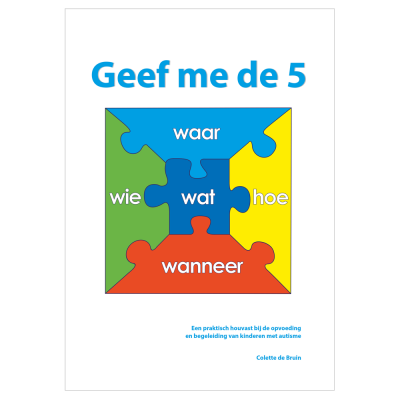 Geef me de 5
Basishouding:

Respectvol en positief
Geloof dat ASS een direct gevolg is van hoe het brein werkt en dat iemand met ASS met de juiste aanpak, kan wat hij moet doen.
Geloofwaardig, betrouwbaar en realistisch.
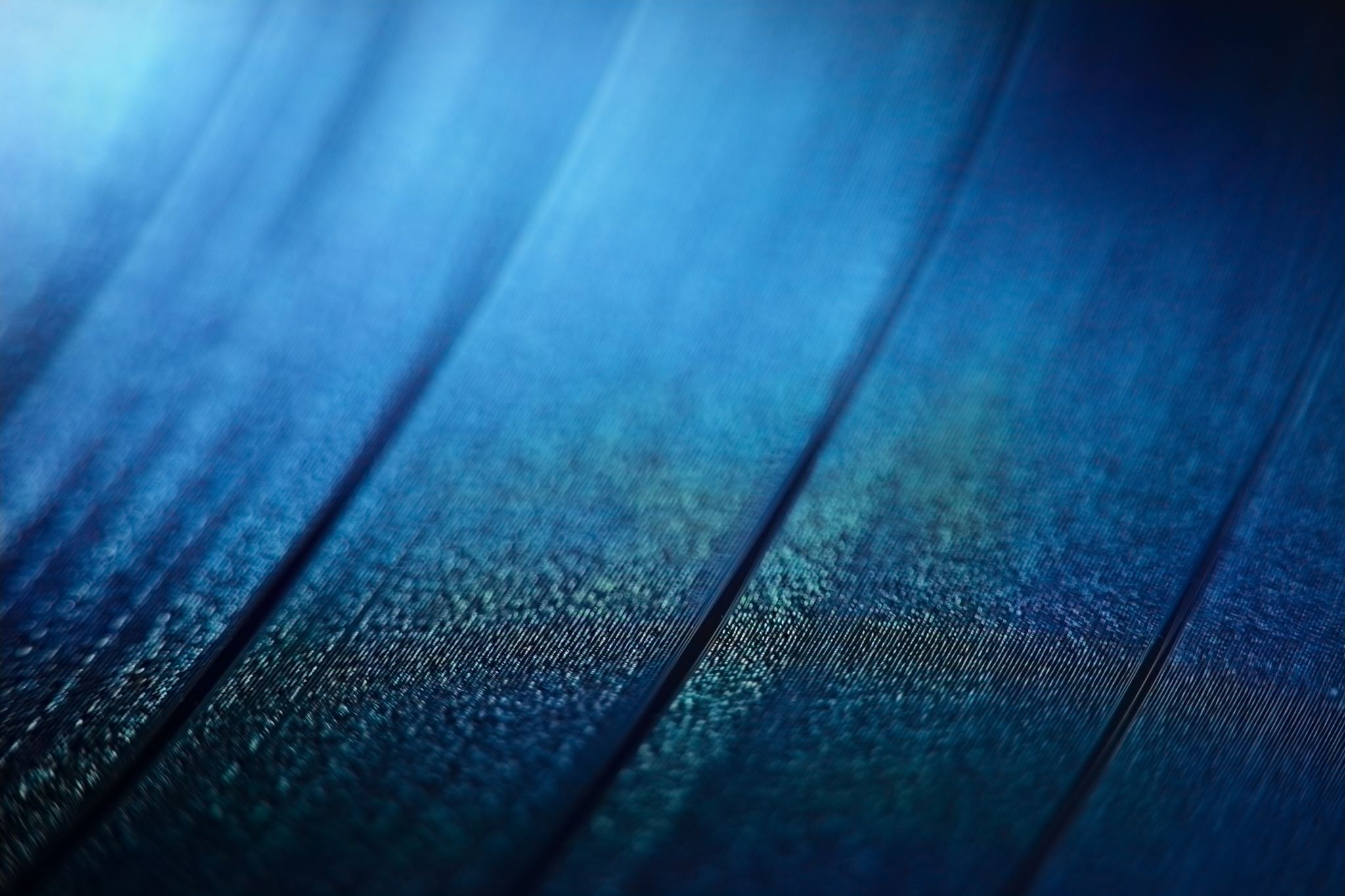 Werkplaats